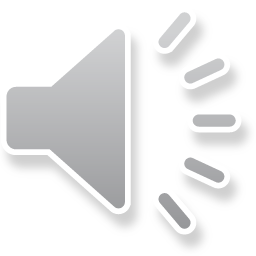 某 某 大 学
毕业论文答辩
答辩人：情缘素材   导师：情缘素材
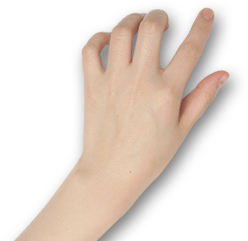 年终总结  新年计划 述职报告  工作汇报 毕业答辩
2016 year-end summary work summarizes the boutique PPT
About the summary text input or copy here
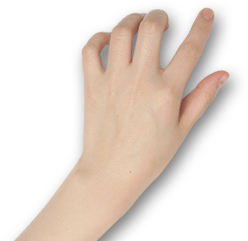 [Speaker Notes: 更多模板请关注：https://haosc.taobao.com]
1
2
3
4
5
目录页
选题意义
选题内容
分析方法
实践运用
总结建议
1
选  题  意  义
选题意义
此处添加标题
您的内容打在这里，或者通过复制您的文本后，在此框中选择粘贴
01
此处添加标题
您的内容打在这里，或者通过复制您的文本后，在此框中选择粘贴
此处添加标题
06
02
您的内容打在这里，或者通过复制您的文本后，在此框中选择粘贴
添加标题
此处添加标题
此处添加标题
05
03
您的内容打在这里，或者通过复制您的文本后，在此框中选择粘贴
您的内容打在这里，或者通过复制您的文本后，在此框中选择粘贴
04
此处添加标题
您的内容打在这里，或者通过复制您的文本后，在此框中选择粘贴
选题意义
您的内容打在这里，或者通过复制您的文本后，在此框中选择粘贴
添加
标题
添加
标题
您的内容打在这里，或者通过复制您的文本后，在此框中选择粘贴
添加
标题
添加
标题
添加
标题
您的内容打在这里，或者通过复制您的文本后，在此框中选择粘贴
您的内容打在这里，或者通过复制您的文本后，在此框中选择粘贴
添加
标题
添加
标题
您的内容打在这里，或者通过复制您的文本后，在此框中选择粘贴
您的内容打在这里，或者通过复制您的文本后，在此框中选择粘贴
选题意义
单击此处添加文本
单击此处添加文本
添加标题
单击此处添加文本
单击此处添加文本
单击此处添加文本
单击此处添加文本
单击此处添加文本
单击此处添加文本
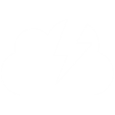 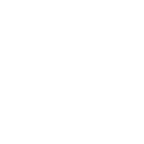 选题意义
点击输入简要文本内容，文字内容需概况精炼的说明该分项内容licai2011专业设计……
1
2
3
4
点击输入简要文本内容，文字内容需概况精炼的说明该分项内容licai2011专业设计……
点击输入简要文本内容，文字内容需概况精炼的说明该分项内容licai2011专业设计……
点击输入简要文本内容，文字内容需概况精炼的说明该分项内容licai2011专业设计……
5
选题意义
添加标题
添加标题
单击此处添加文本单击此处添加文本
单击此处添加文本单击此处添加文本
单击此处添加文本单击此处添加文本
单击此处添加文本单击此处添加文本
单击此处添加文本单击此处添加文本
单击此处添加文本单击此处添加文本
单击此处添加文本
单击此处添加文本
添加标题
单击此处添加文本
单击此处添加文本单击此处添加文本
单击此处添加文本单击此处添加文本
单击此处添加文本单击此处添加文本
选题意义
点击添加文本
点击添加文本
点击添加文本
点击输入简要文本内容，文字内容需概况精炼的说明该分项内容licai2011专业设计……
点击输入简要文本内容，文字内容需概况精炼的说明该分项内容licai2011专业设计……
点击输入简要文本内容，文字内容需概况精炼的说明该分项内容licai2011专业设计……
点击添加文本
点击添加文本
点击输入简要文本内容，文字内容需概况精炼的说明该分项内容licai2011专业设计……
点击输入简要文本内容，文字内容需概况精炼的说明该分项内容licai2011专业设计……
标题文字内容
选题意义
04
01
03
02
单击此处可添加文本单击此处可添加文本单击此处可添加文本单击此处可添加文本单击此处可添加文本单击此处可添加文本单击此处可添加文本单击此处可添加文本单击此处可添加文本单击此处可添加文本单击此处可添加文本单击此处可添加文本单击此处可添加文本单击此处可添加文本
标题文字
标题文字
标题文字
标题文字
单击此处添加文本
单击此处添加文本
单击此处添加文本
单击此处添加文本
单击此处添加文本
单击此处添加文本
单击此处添加文本
单击此处添加文本
选题意义
请在此处输入您的文本或者复制您的文本粘贴到此处，请在此处输入您的文本或者复制您的文本粘贴到此处。请在此处输入您的文本或者复制您的文本粘贴到此处，请在此处输入您的文本或者复制您的文本粘贴到此处。
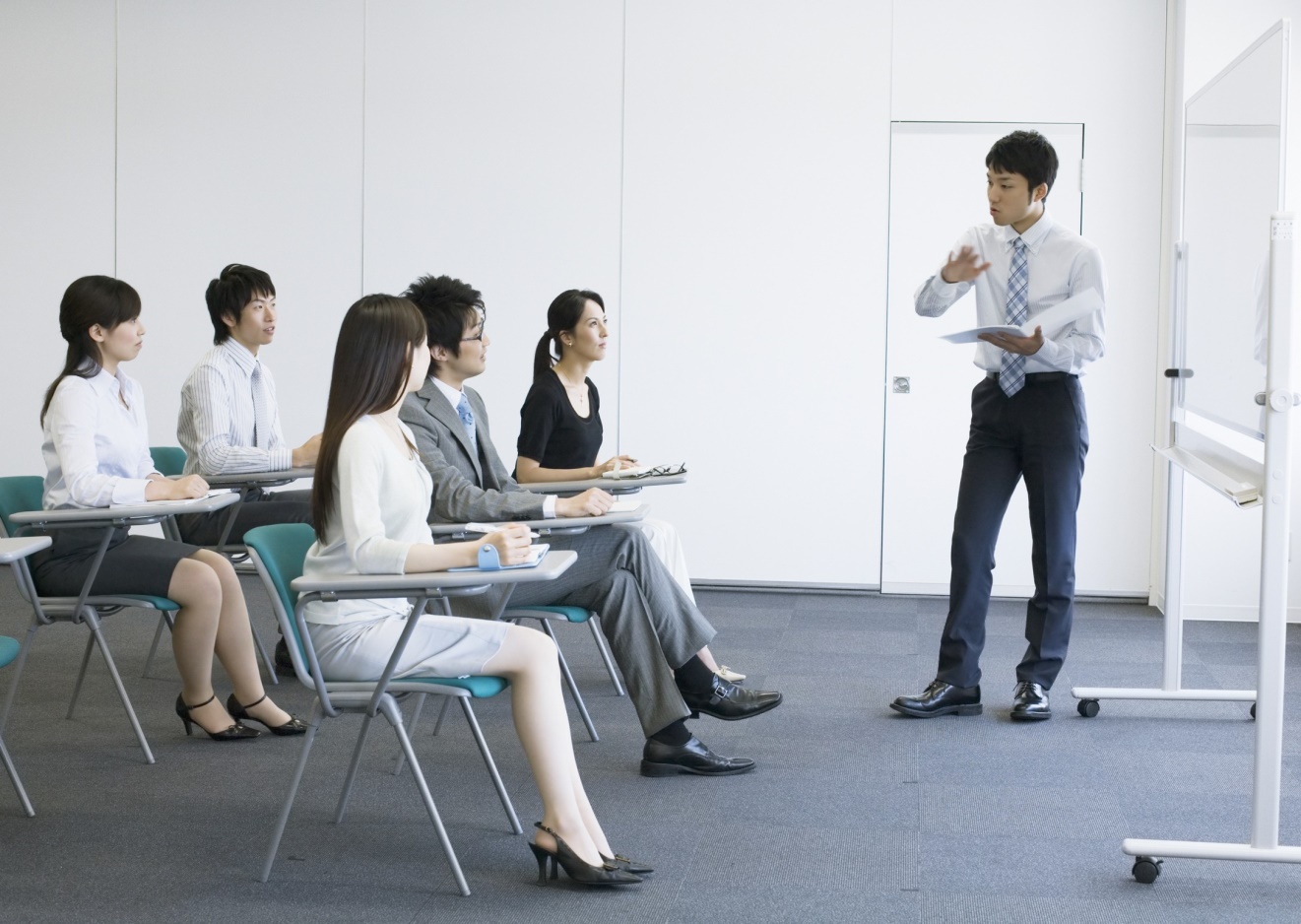 单击添加文本单击添加文本单击添加文本单击添加文本
单击添加文本单击添加文本单击添加文本单击添加文本
单击添加文本单击添加文本单击添加文本单击添加文本
单击添加文本单击添加文本单击添加文本单击添加文本
选题意义
2016
点击输入本栏的具体文字，请根据您的具体内容酌情修改。
点击输入本栏的具体文字，请根据您的具体内容酌情修改。
2014
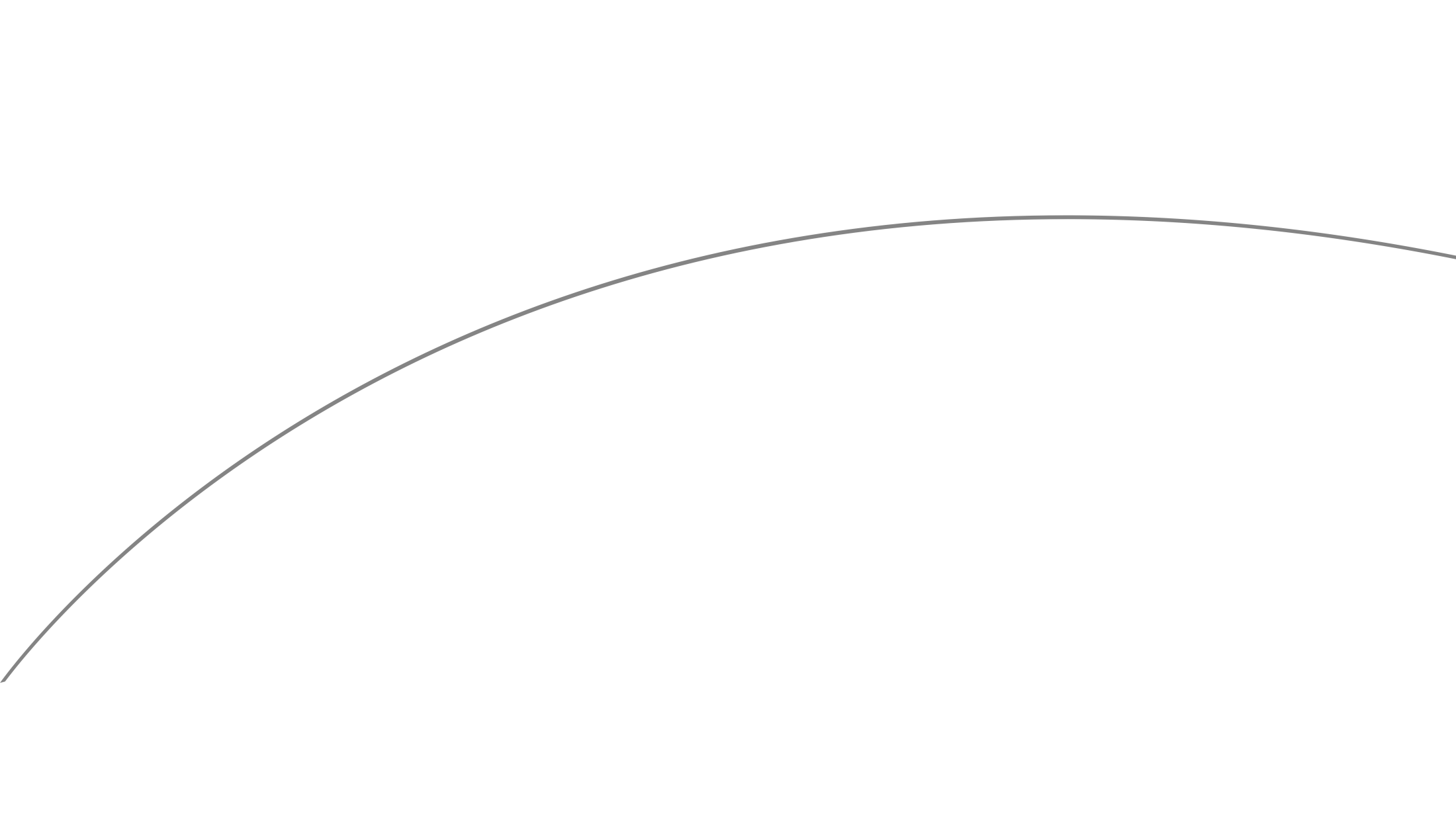 点击输入本栏的具体文字，请根据您的具体内容酌情修改。
点击输入本栏的具体文字，请根据您的具体内容酌情修改。
点击输入本栏的具体文字，请根据您的具体内容酌情修改。
2012
2017
2015
2013
点击输入本栏的具体文字，请根据您的具体内容酌情修改。
选题意义
您的内容打在这里，或者通过复制您的文本后，在此框中选择
粘贴，并选择只保留文字。在此录入上述图表的综合描述说明。
添加
标题
添加
标题
添加
标题
您的内容打在这里，或者通过复制您的文本后，在此框中选择
粘贴，并选择只保留文字。在此录入上述图表的综合描述说明。
添加
标题
您的内容打在这里，或者通过复制您的文本后，在此框中选择
粘贴，并选择只保留文字。在此录入上述图表的综合描述说明。
2
选  题  内 容
选题内容
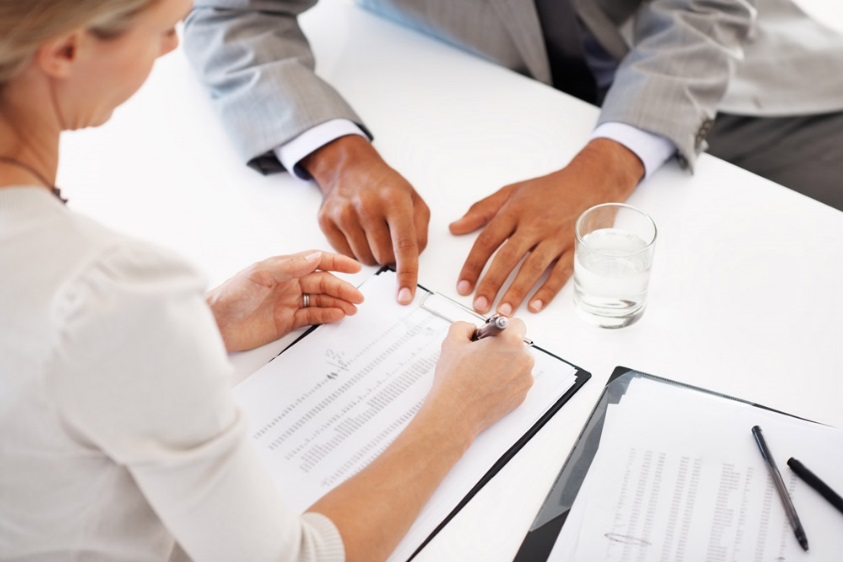 在此添加标题
在此添加标题
在此添加标题
在此添加标题
此处添加详细文本描述，建议与标题相关并符合
此处添加详细文本描述，建议与标题相关并符合
此处添加详细文本描述，建议与标题相关并符合
此处添加详细文本描述，建议与标题相关并符合
选题内容
单击此处添加文本单击此处添加文本单击此处添加文本单击此处添加文本单击此处添加文本单击此处添加文本
1
单击此处添加文本单击此处添加文本单击此处添加文本单击此处添加文本单击此处添加文本单击此处添加文本
2
添加
标题
单击此处添加文本单击此处添加文本单击此处添加文本单击此处添加文本单击此处添加文本单击此处添加文本
3
单击此处添加文本单击此处添加文本单击此处添加文本单击此处添加文本单击此处添加文本单击此处添加文本
4
单击此处添加文本单击此处添加文本单击此处添加文本单击此处添加文本单击此处添加文本单击此处添加文本
5
单击此处添加文本单击此处添加文本单击此处添加文本单击此处添加文本单击此处添加文本单击此处添加文本
6
选题内容
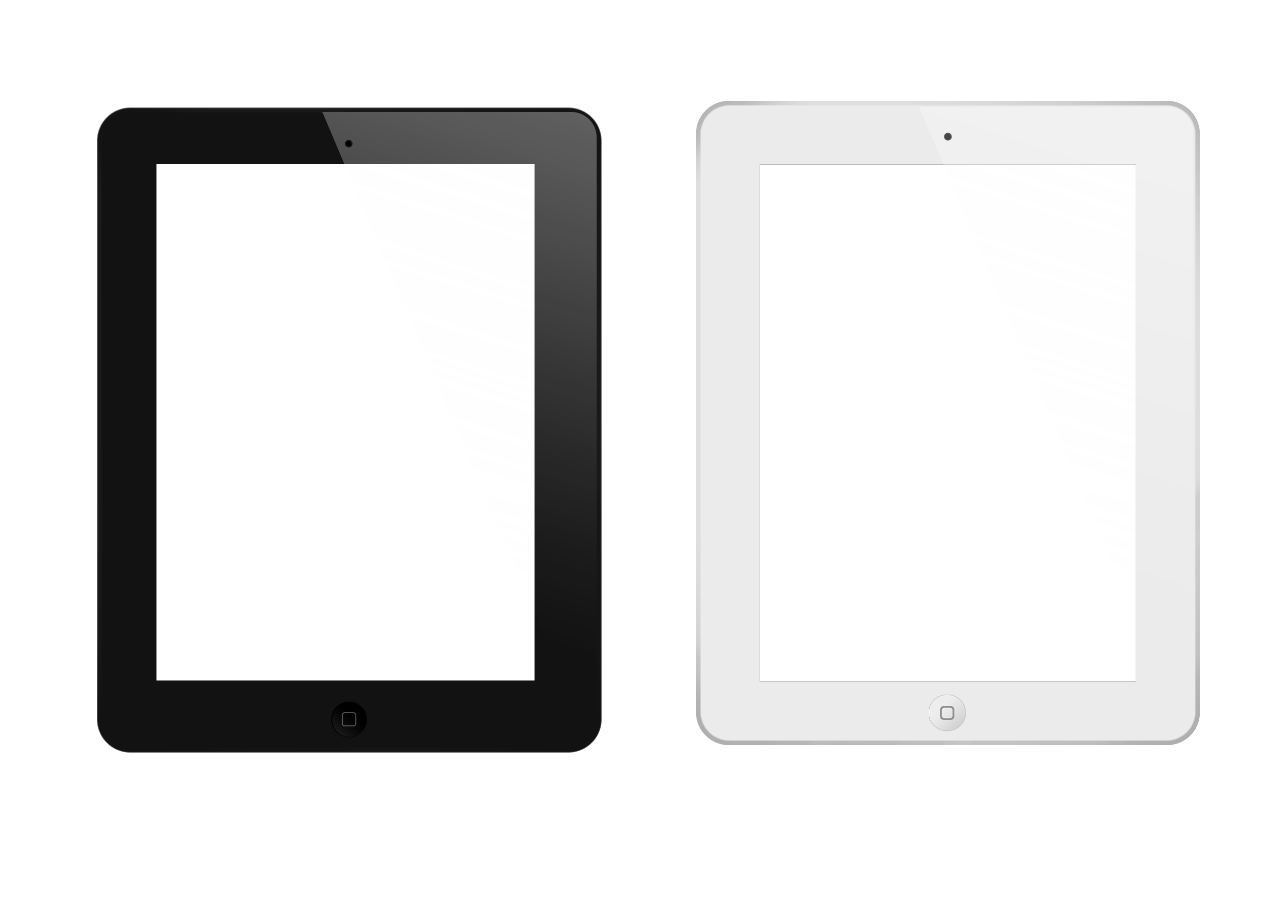 添加标题
添加标题
添加标题
添加标题
添加标题
添加标题
单击此处添加文本单击此处添加文本
单击此处添加文本单击此处添加文本
单击此处添加文本单击此处添加文本
单击此处添加文本单击此处添加文本
单击此处添加文本单击此处添加文本
单击此处添加文本单击此处添加文本
单击此处添加文本单击此处添加文本
单击此处添加文本单击此处添加文本
单击此处添加文本单击此处添加文本
单击此处添加文本单击此处添加文本
单击此处添加文本单击此处添加文本
单击此处添加文本单击此处添加文本
单击此处添加文本单击此处添加文本
单击此处添加文本单击此处添加文本
单击此处添加文本单击此处添加文本
单击此处添加文本单击此处添加文本
单击此处添加文本单击此处添加文本
单击此处添加文本单击此处添加文本
选题内容
添加标题
标题文字
单击此处添加文本单击此处添加文本单击此处添加文本单击此处添加文本单击此处添加文本单击此处添加文本单击此处添加文本单击此处添加文本单击此处添加文本单击此处添加文本单击此处添加文本单击此处添加文本
单击此处添加文本单击此处添加文本单击此处添加文本单击此处添加文本单击此处添加文本单击此处添加文本
标题文字
标题文字
02
03
04
05
01
标题
文字
标题文字
标题文字
选题内容
添加
标题
单击此处添加文本单击此处添加文本单击此处添加文本单击此处添加文本单击此处添加文本单击此处添加文本单击此处添加文本单击此处添加文本单击此处添加文本
已完成
单击此处添加文本单击此处添加文本单击此处添加文本单击此处添加文本单击此处添加文本单击此处添加文本
添加
标题
未完成
选题内容
点击输入本栏的具体文字，简明扼要的说明分项内容，此为概念图解，请根据您的具体内容酌情修改。
点击输入本栏的具体文字，简明扼要的说明分项内容，此为概念图解，请根据您的具体内容酌情修改。
添加
标题
点击输入本栏的具体文字，简明扼要的说明分项内容，此为概念图解，请根据您的具体内容酌情修改。
添加
标题
点击输入本栏的具体文字，简明扼要的说明分项内容，此为概念图解，请根据您的具体内容酌情修改。
添加
标题
添加
标题
选题内容
添加标题
单击此处添加文本单击此处添加文本
单击此处添加文本单击此处添加文本
添加标题
单击此处添加文本单击此处添加文本
单击此处添加文本单击此处添加文本
添加标题
单击此处添加文本单击此处添加文本
单击此处添加文本单击此处添加文本
添加标题
添加标题
添加标题
添加标题
添加标题
添加标题
单击此处添加文本单击此处添加文本
单击此处添加文本单击此处添加文本
添加标题
单击此处添加文本单击此处添加文本
单击此处添加文本单击此处添加文本
选题内容
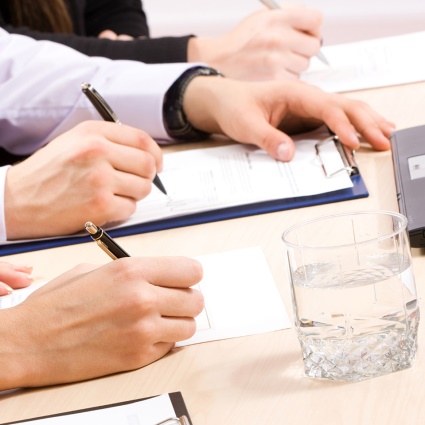 项目名称 03
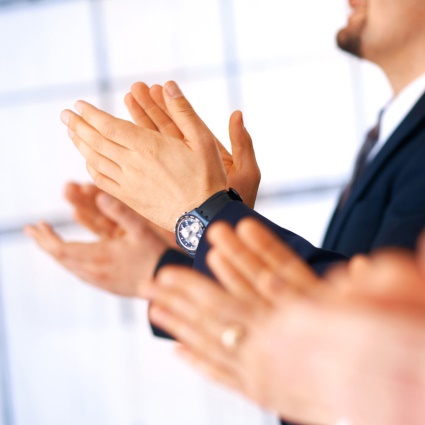 项目名称 05
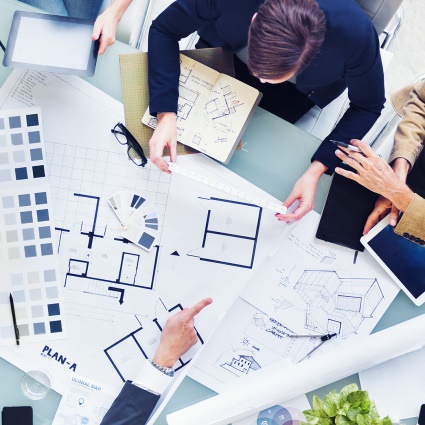 项目名称 01
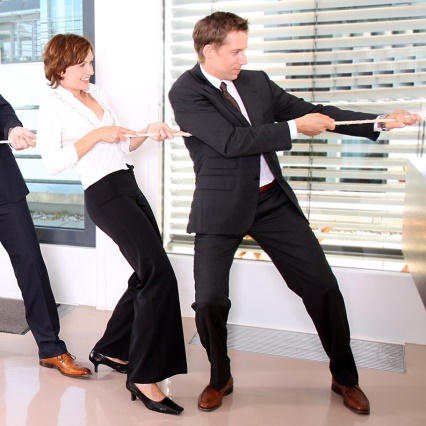 项目名称 02
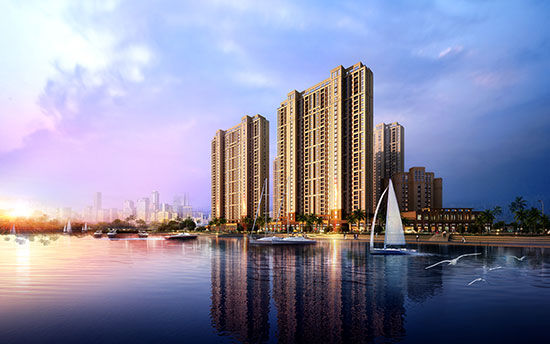 项目名称 04
选题内容
添加标题
添加标题
添加标题
单击此处添加文本单击此处添加文本
单击此处添加文本单击此处添加文本
单击此处添加文本单击此处添加文本
单击此处添加文本单击此处添加文本
单击此处添加文本单击此处添加文本
单击此处添加文本单击此处添加文本
单击此处添加文本单击此处添加文本
单击此处添加文本单击此处添加文本
单击此处添加文本单击此处添加文本
1
2
3
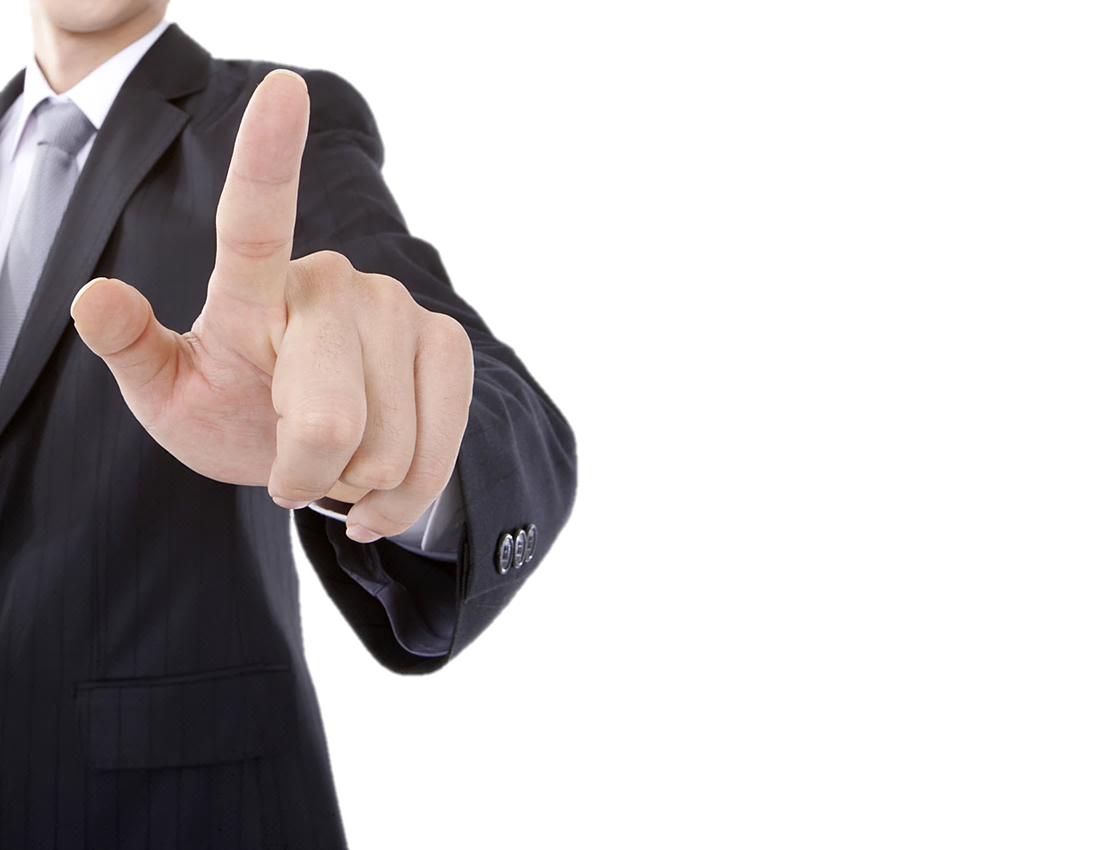 选题内容
点击添加文本    
点击添加文本
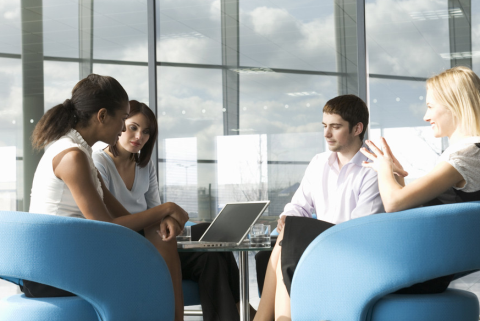 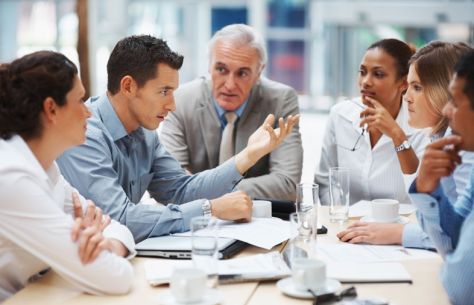 点击添加文本    
点击添加文本
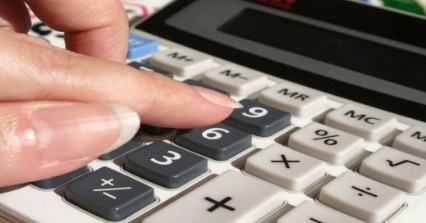 点击添加文本    
点击添加文本
解决方案
单击此处添加文本单击此处添加文本 单击此处添加文本单击此处添加文本
单击此处添加文本单击此处添加文本 单击此处添加文本单击此处添加文本
3
分  析  方  法
分析方法
添加标题
添加标题
在此录入上述图表的综合描述说明，在此录入上述图表的综合描述说明。
在此录入上述图表的综合描述说明，在此录入上述图表的综合描述说明。
添加标题
添加标题
在此录入上述图表的综合描述说明，在此录入上述图表的综合描述说明。
在此录入上述图表的综合描述说明，在此录入上述图表的综合描述说明。
添加标题
添加标题
在此录入上述图表的综合描述说明，在此录入。
在此录入上述图表的描述说明，在此录入图表的描述说明。
分析方法
标题文字
单击此处添加文本单击此处添加文本
单击此处添加文本单击此处添加文本
标题文字
单击此处添加文本单击此处添加文本
单击此处添加文本单击此处添加文本
分析方法
添加文字标题
A
添加文字内容，内容详尽简要清晰。
B
添加文字标题
添加文字内容，内容详尽简要清晰。
E
标题
添加文字标题
C
添加文字内容，内容详尽简要清晰。
添加文字标题
添加文字内容，内容详尽简要清晰。
D
添加文字标题
添加文字内容，内容详尽简要清晰。
分析方法
标题文字
标题文字
标题文字
标题文字
单击此处添加文本单击此处添加文本
单击此处添加文本单击此处添加文本
单击此处添加文本单击此处添加文本
单击此处添加文本单击此处添加文本
单击此处添加文本单击此处添加文本
单击此处添加文本单击此处添加文本
单击此处添加文本单击此处添加文本
单击此处添加文本单击此处添加文本
单击此处添加文本单击此处添加文本
单击此处添加文本单击此处添加文本
单击此处添加文本单击此处添加文本
单击此处添加文本单击此处添加文本
分析方法
添加文字标题
添加文字标题
添加文字标题
添加文字标题
添加文字标题
添加文字标题
添加文字标题
添加文字标题
分析方法
标题内容
1
点击输入简要文字内容，文字内容需概括精炼，不用多余的文字修饰，言简意赅的说明该项内容。
标题内容
点击输入简要文字内容，文字内容需概括精炼，不用多余的文字修饰，言简意赅的说明该项内容。
2
标题内容
3
点击输入简要文字内容，文字内容需概括精炼，不用多余的文字修饰，言简意赅的说明该项内容。
标题内容
4
点击输入简要文字内容，文字内容需概括精炼，不用多余的文字修饰，言简意赅的说明该项内容。
分析方法
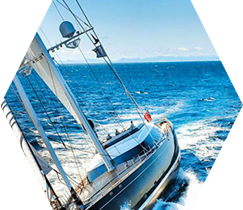 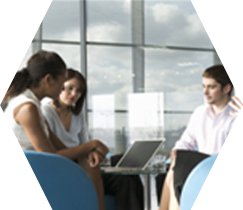 添加
文本
添加
文本
添加
文本
添加
文本
单击填加标题
单击填加文字内容单击填加文字内容
单击填加文字内容单击填加文字内容
分析方法
标题内容
1
2
3
4
5
6
标题内容
添加
标题
点击输入简要文字内容，文字内容需概括精炼，不用多余的文字修饰。
点击输入简要文字内容，文字内容需概括精炼，不用多余的文字修饰。
标题内容
标题内容
点击输入简要文字内容，文字内容需概括精炼，不用多余的文字修饰。
点击输入简要文字内容，文字内容需概括精炼，不用多余的文字修饰。
标题内容
标题内容
点击输入简要文字内容，文字内容需概括精炼，不用多余的文字修饰。
点击输入简要文字内容，文字内容需概括精炼，不用多余的文字修饰。
4
实  践  运  用
实践运用
标题文字
标题文字
标题文字
标题文字
单击此处添加文本单击此处添加
单击此处添加文本单击此处添加
单击此处添加文本单击此处添加
单击此处添加文本单击此处添加
单击此处添加文本单击此处添加
单击此处添加文本单击此处添加
单击此处添加文本单击此处添加
单击此处添加文本单击此处添加
单击此处添加文本单击此处添加
单击此处添加文本单击此处添加
单击此处添加文本单击此处添加
单击此处添加文本单击此处添加
实践运用
标题内容
20%
01、点击输入简要文字内容，文字内容需概括精炼，不用多余的文字修饰，言简意赅的说明分项内容……
标题内容
标题内容
15%
10%
02、点击输入简要文字内容，文字内容需概括精炼，不用多余的文字修饰，言简意赅的说明分项内容……
利益
最大化
点击输入标题文本
03、点击输入简要文字内容，文字内容需概括精炼，不用多余的文字修饰，言简意赅的说明分项内容……
标题内容
35%
20%
标题内容
实践运用
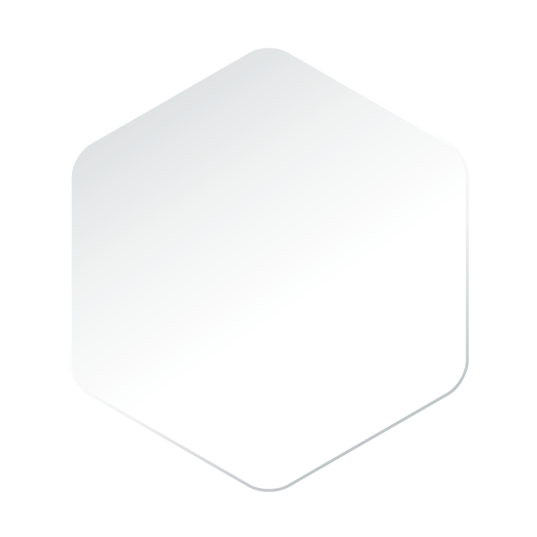 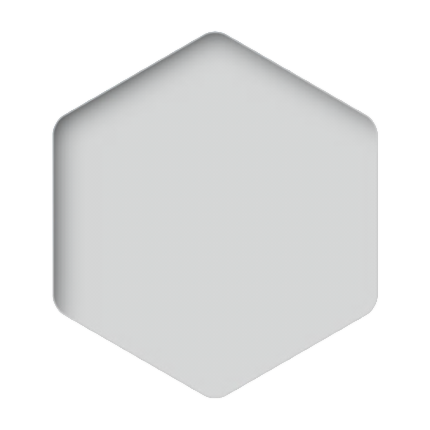 完成
您的内容打在这里，或者通过复制您的文本后，在此框中选择粘贴
您的内容打在这里，或者通过复制您的文本后，在此框中选择粘贴
您的内容打在这里，或者通过复制您的文本后，在此框中选择粘贴
您的内容打在这里，或者通过复制您的文本后，在此框中选择粘贴
实践运用
添加标题
添加标题
添加标题
请在这里输入您要的内容
请在这里输入您要的内容
请在这里输入您要的内容
请在这里输入您要的内容
请在这里输入您要的内容
请在这里输入您要的内容
请在这里输入您要的内容
请在这里输入您要的内容
请在这里输入您要的内容
添加标题
请在这里输入您要的内容请在这里输入您要的内容请在这里输入您要的内容请在这里输入您要的内容请在这里输入您要的内容请在这里输入您要的内容请在这里输入您要的内容请在这里输入您要的内容请在这里输入您要的内容
实践运用
添加标题
添加标题
添加标题
添加标题
添加标题
实践运用
，中国专业PPT设计领跑者，用卓越PPT为您创造价值。
添加标题
添加标题
，中国专业PPT设计领跑者，用卓越PPT为您创造价值。
添加标题
点击添加文字信息内容点击添加文字信息内容
点击添加文字信息内容点击添加文字信息内容
点击添加文字信息内容点击添加文字信息内容
点击添加文字信息内容点击添加文字信息内容
点击添加文字信息内容点击添加文字信息内容
点击添加文字信息内容点击添加文字信息内容
点击添加文字信息内容点击添加文字信息内容
点击添加文字信息内容点击添加文字信息内容
点击添加文字信息内容点击添加文字信息内容
点击添加文字信息内容点击添加文字信息内容
点击添加文字信息内容点击添加文字信息内容
点击添加文字信息内容点击添加文字信息内容
，中国专业PPT设计领跑者，用卓越PPT为您创造价值。
添加标题
，中国专业PPT设计领跑者，用卓越PPT为您创造价值。
添加标题
，中国专业PPT设计领跑者，用卓越PPT为您创造价值。
添加标题
，中国专业PPT设计领跑者，用卓越PPT为您创造价值。
添加标题
，中国专业PPT设计领跑者，用卓越PPT为您创造价值。
添加标题
实践运用
01
点击添加标题文字
点击添加标题文字
03
点击添加标题文字
点击添加标题文字
02
点击添加标题文字
点击添加标题文字
04
点击添加标题文字
点击添加标题文字
实践运用
QQ空间推广
微信推广
单击添加文本单击添加文本单击添加文本单击添加文本单击添加文本
单击添加文本单击添加文本单击添加文本单击添加文本单击添加文本
本地论坛推广
微博推广
单击添加文本单击添加文本单击添加文本单击添加文本单击添加文本
单击添加文本单击添加文本单击添加文本单击添加文本单击添加文本
5
总  结  建  议
总结建议
在此录入上述图表的综合描述说明，在此录入上述图表的综合描述说明，在此录入上述图表的综合描述说明。
阶段一
阶段二
在此录入上述图表的综合描述说明，在此录入上述图表的综合描述说明，在此录入上述图表的综合描述说明。
阶段三
在此录入上述图表的综合描述说明，在此录入上述图表的综合描述说明，在此录入上述图表的综合描述说明。
阶段四
在此录入上述图表的综合描述说明，在此录入上述图表的综合描述说明，在此录入上述图表的综合描述说明。
阶段五
在此录入上述图表的综合描述说明，在此录入上述图表的综合描述说明，在此录入上述图表的综合描述说明。
在此录入上述图表的综合描述说明，在此录入上述图表的综合描述说明，在此录入上述图表的综合描述说明。
阶段六
总结建议
添加标题
添加标题
添加标题
添加标题
添加标题
添加标题
添加标题
您的内容打在这里，或者通过您的内容打在这里
您的内容打在这里，或者通过您的内容打在这里
您的内容打在这里，或者通过您的内容打在这里
您的内容打在这里，或者通过您的内容打在这里
您的内容打在这里，或者通过您的内容打在这里
您的内容打在这里，或者通过您的内容打在这里
您的内容打在这里，或者通过您的内容打在这里
8月
11月
12月
6月
7月
9月
10月
总结建议
标题文字
标题文字
标题文字
标题文字
标题文字
单击此处添加文本单击此处添加文本
单击此处添加文本单击此处添加文本
单击此处添加文本单击此处添加文本
单击此处添加文本单击此处添加文本
单击此处添加文本单击此处添加文本
单击此处添加文本单击此处添加文本
单击此处添加文本单击此处添加文本
单击此处添加文本单击此处添加文本
单击此处添加文本单击此处添加文本
单击此处添加文本单击此处添加文本
单击此处添加文本单击此处添加文本
单击此处添加文本单击此处添加文本
单击此处添加文本单击此处添加文本
单击此处添加文本单击此处添加文本
单击此处添加文本单击此处添加文本
总结建议
标题文字
标题文字
标题文字
标题文字
标题文字
标题文字
单击此处添加文本单击此处添加
单击此处添加文本单击此处添加
单击此处添加文本单击此处添加
单击此处添加文本单击此处添加
单击此处添加文本单击此处添加
单击此处添加文本单击此处添加
单击此处添加文本单击此处添加
单击此处添加文本单击此处添加
单击此处添加文本单击此处添加
单击此处添加文本单击此处添加
单击此处添加文本单击此处添加
单击此处添加文本单击此处添加
单击此处添加文本单击此处添加
单击此处添加文本单击此处添加
单击此处添加文本单击此处添加
单击此处添加文本单击此处添加
单击此处添加文本单击此处添加
单击此处添加文本单击此处添加
标题
文字
标题
文字
标题
文字
标题
文字
毕业论文答辩
谢 谢 观 看
答辩人：情缘素材   导师：情缘素材
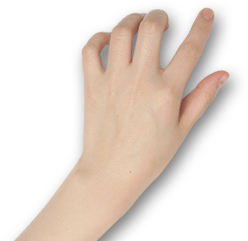 年终总结  新年计划 述职报告  工作汇报 毕业答辩
2016 year-end summary work summarizes the boutique PPT
About the summary text input or copy here
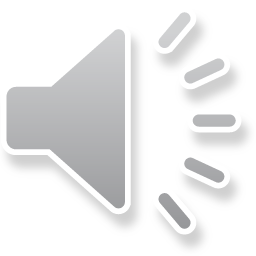 赠送可编辑图标
赠送可编辑图标
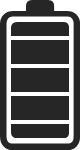 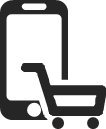 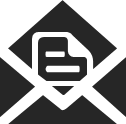 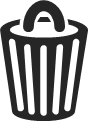 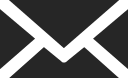 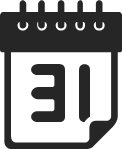 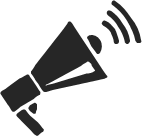 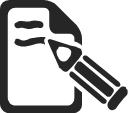 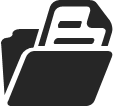 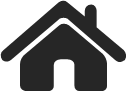 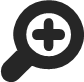 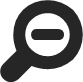 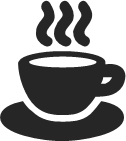 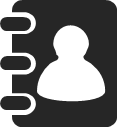 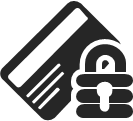 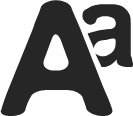 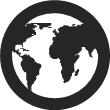 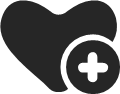 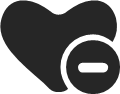 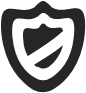 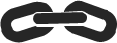 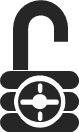 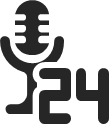 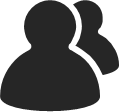 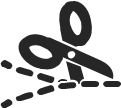 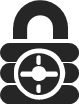 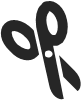 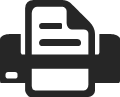 赠送可编辑图标
赠送可编辑图标